eCheck操作マニュアル　Ver.2
目次
ページ

3 - 6

7 - 9

10 - 11

12 - 13

14 - 15
項目

請求書一括作成

経理

eCheck送信

支払方法：チェックの場合

CSV出力
2
請求書一括作成①
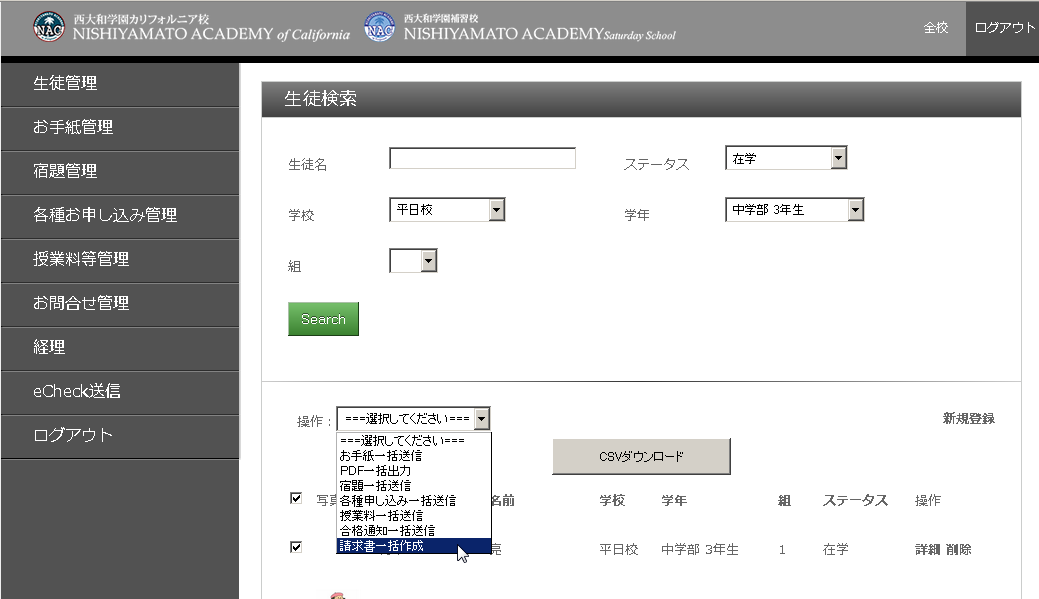 生徒管理画面より請求書送付対象生徒を選択し、操作：「請求書一括作成」を選択します。
3
請求書一括作成②
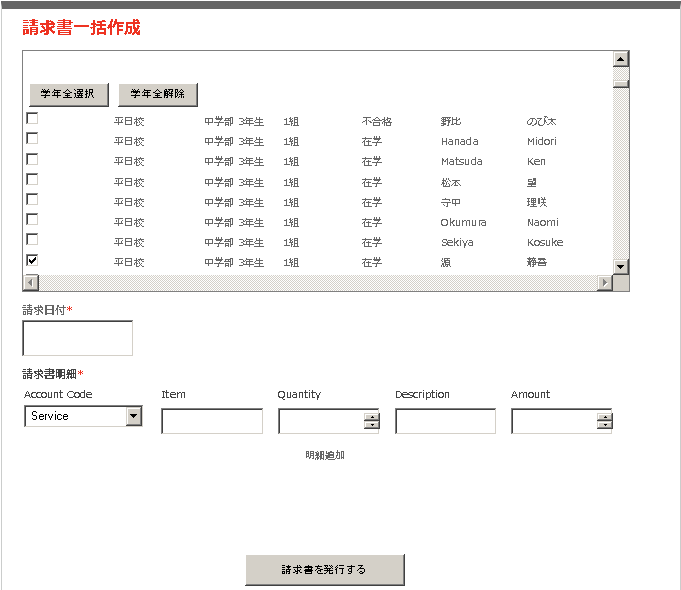 請求書一括作成の画面が表示されます。各項目については次項に詳細説明の記載があります。
4
請求書一括作成③
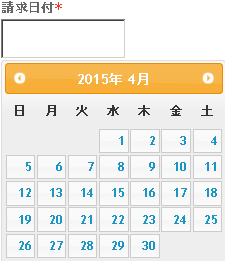 請求日付を入力します。
カレンダーより選択するか、直接入力します。
直接入力の場合は次の書式で入力します：
YYYY-MM-DD
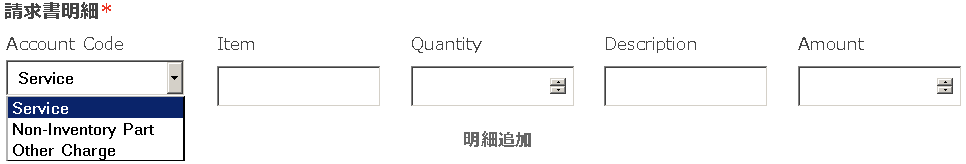 請求書明細を入力します。
Account Codeをプルダウンリストより選択し、各項目を入力します。
Descriptionについては任意です。入力例は次項に記載があります。
5
請求書一括作成④
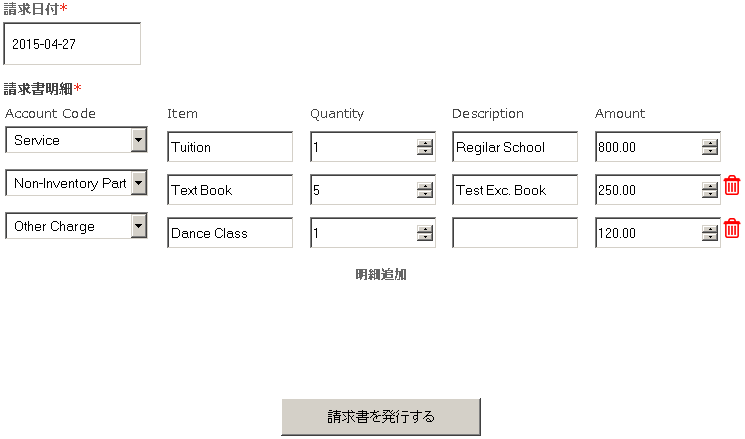 「明細追加」は最大9取引まで追加可能です。
入力完了後、「請求書を発行する」をクリックします。
この時点で、対象生徒へインボイスが発行されます。
6
経理①
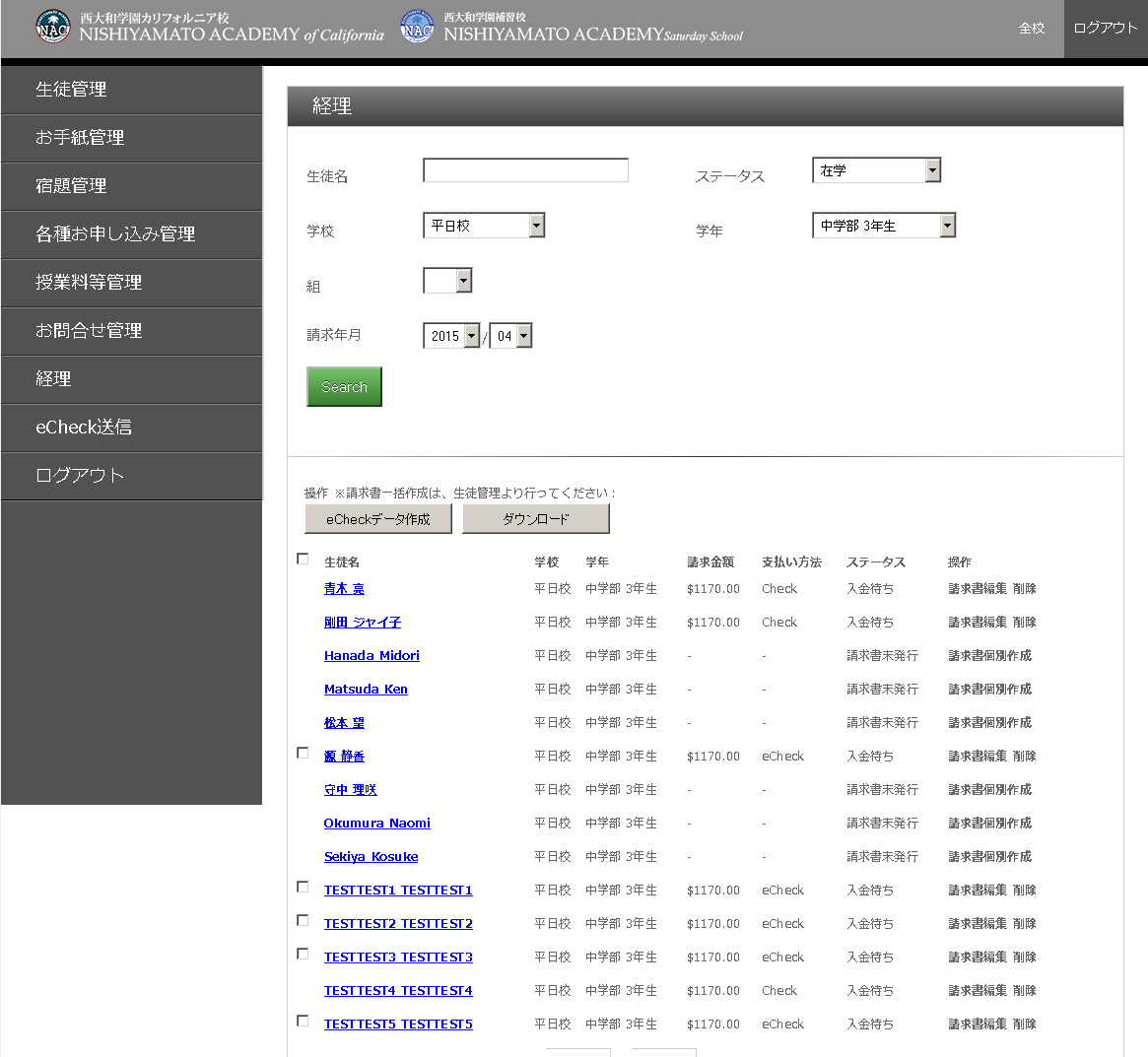 前項で請求書の発行が
完了した後に、左メニューの
「経理」へ移動します。

対象生徒とその経理に関する
ステータスの確認、及び請求書の編集が行えます。

詳細は次項に記載があります。
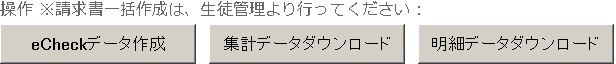 7
経理②
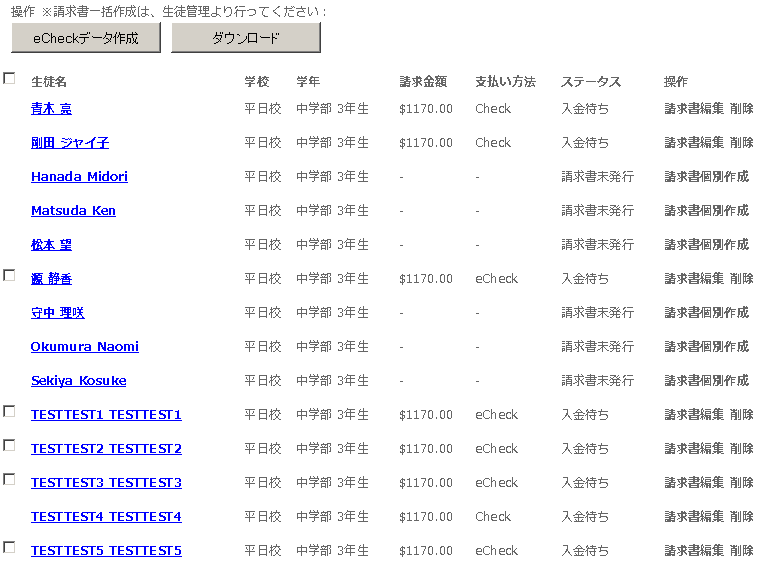 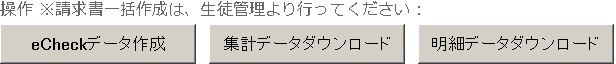 支払方法：ACHの生徒のみチェックボックスが表示されます。
現在の経理ステータスが確認できます。
8
経理③
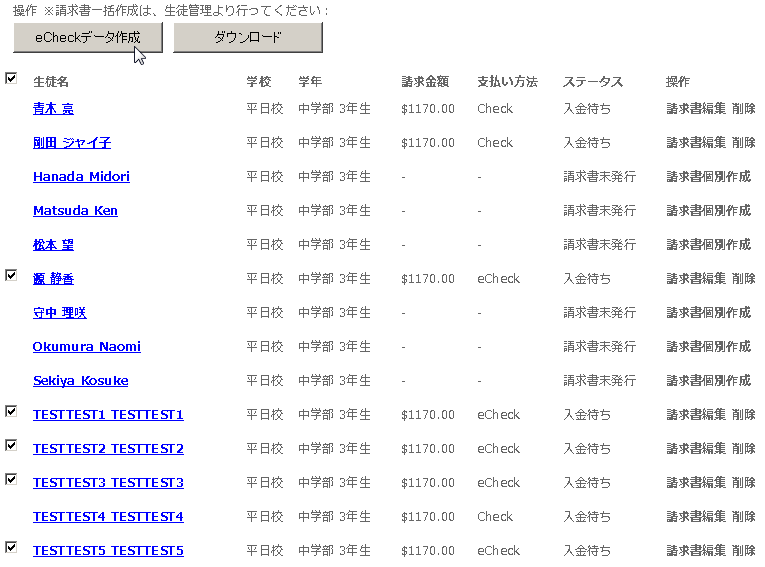 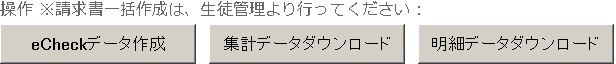 個別の取引明細の追加、除去を行う場合はこの時点で「請求書編集」を選択し、編集します。
対象生徒を選択後「eCheckデータ作成」をクリックします。
9
eCheck送信①
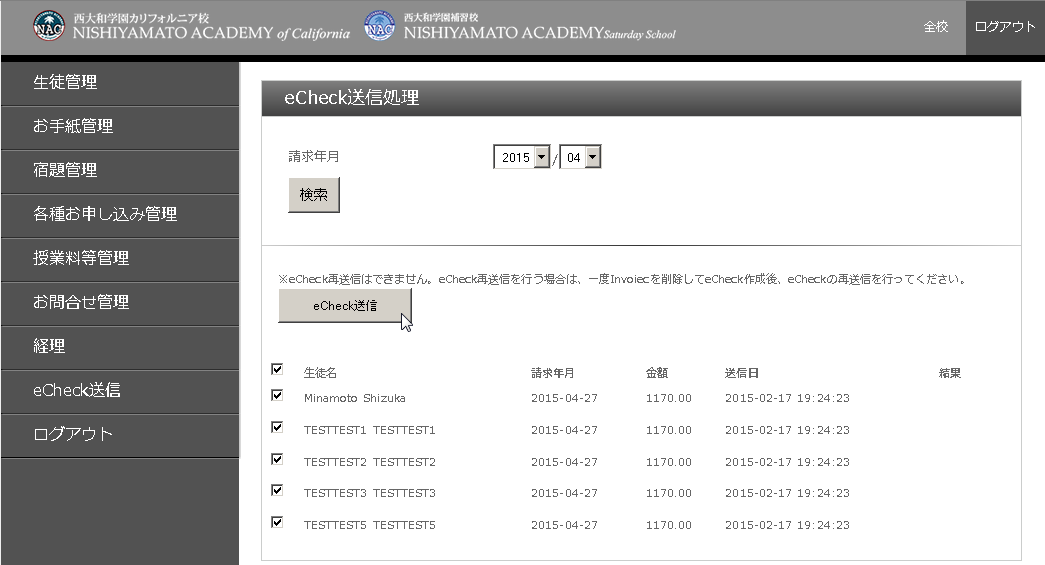 前項「経理」画面にてeCheckデータを作成後、左メニューの「eCheck送信」へ移動します。
再度、対象生徒を選択後「eCheck送信」をクリックします。
この操作が最終的な「ACH＝口座自動引落し」となります。
10
eCheck送信②
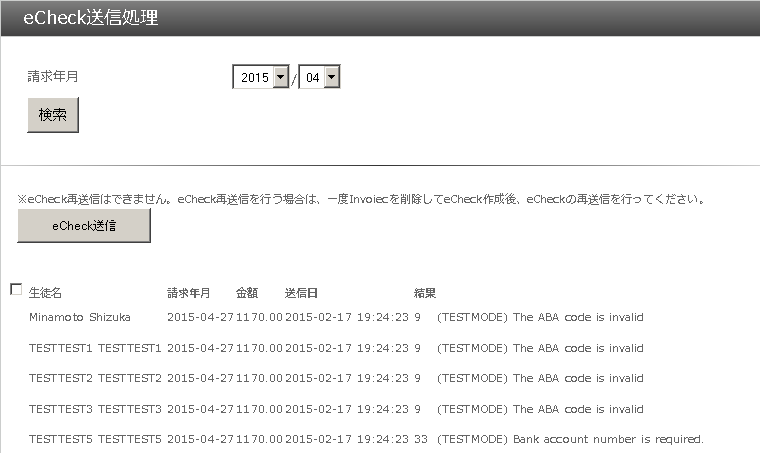 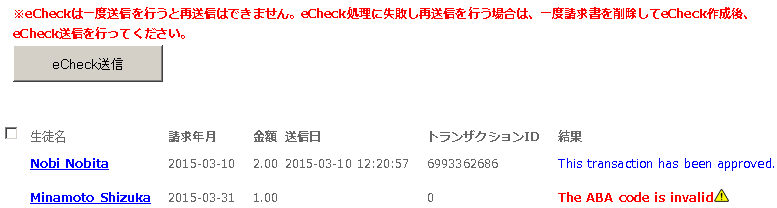 「eCheck送信」完了後、数分後に結果が反映されます。
当画面ではテストアカウントの為、引落しが完了しておりませんが、完了の場合右記通り結果表示がされます。
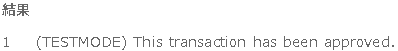 11
支払い方法：Checkの場合①
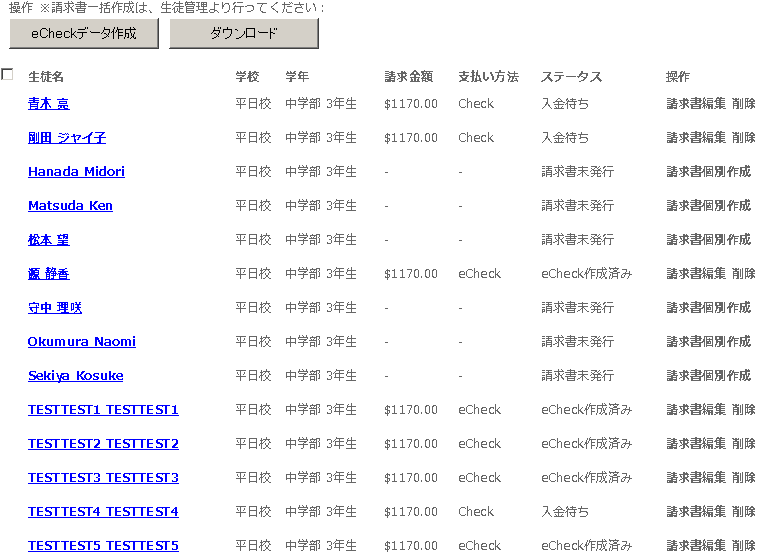 支払方法：Checkの生徒の場合は「請求書編集」より手動にてステータス変更を行います。
詳細は次項に記載があります。
12
支払い方法：Checkの場合②
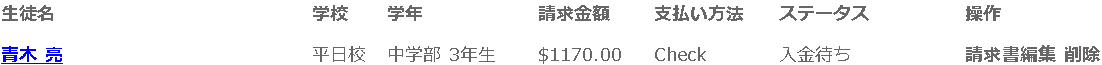 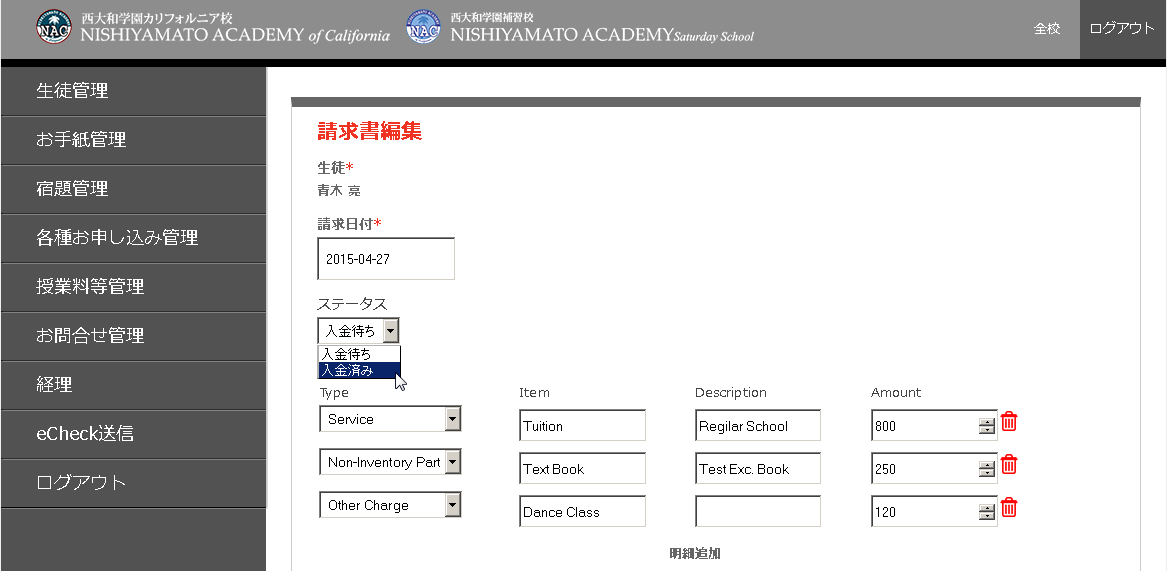 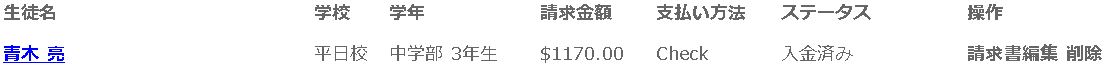 13
Check受領確認後、ステータスを手動で「入金済み」に変更します。
CSV出力 集計データダウンロード
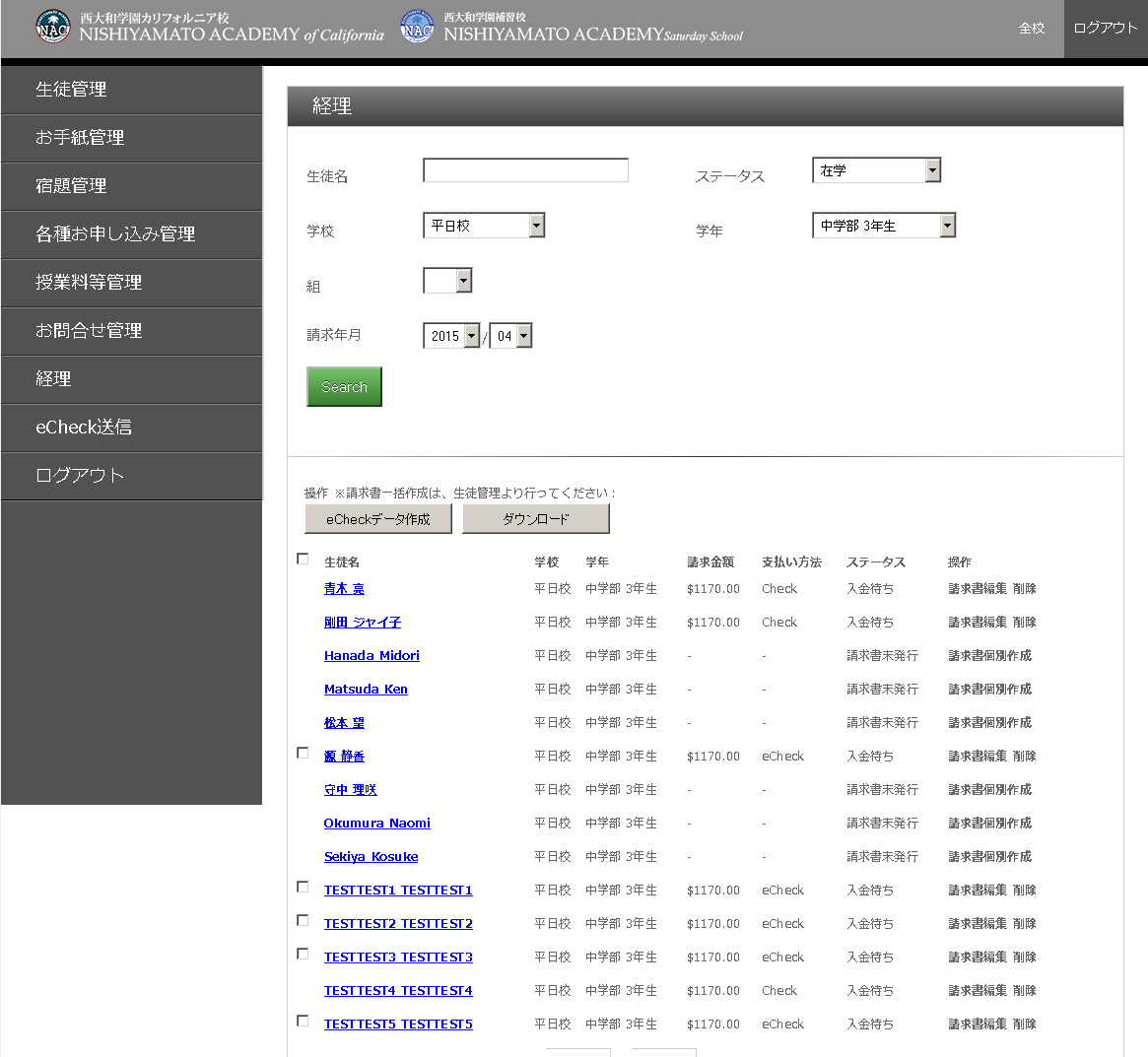 ステータス：入金済みとなった取引の合計値がCSV出力時のデータに反映されています。
当画面では下記条件で表示してあります。

平日校5名
内3名ACH、2名Check
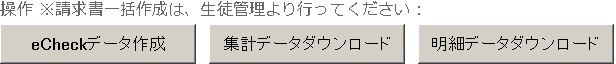 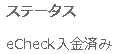 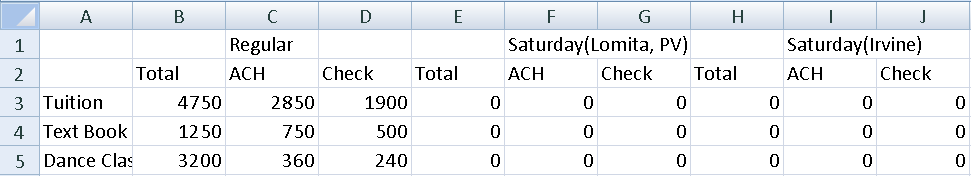 14
CSV出力 明細データダウンロード
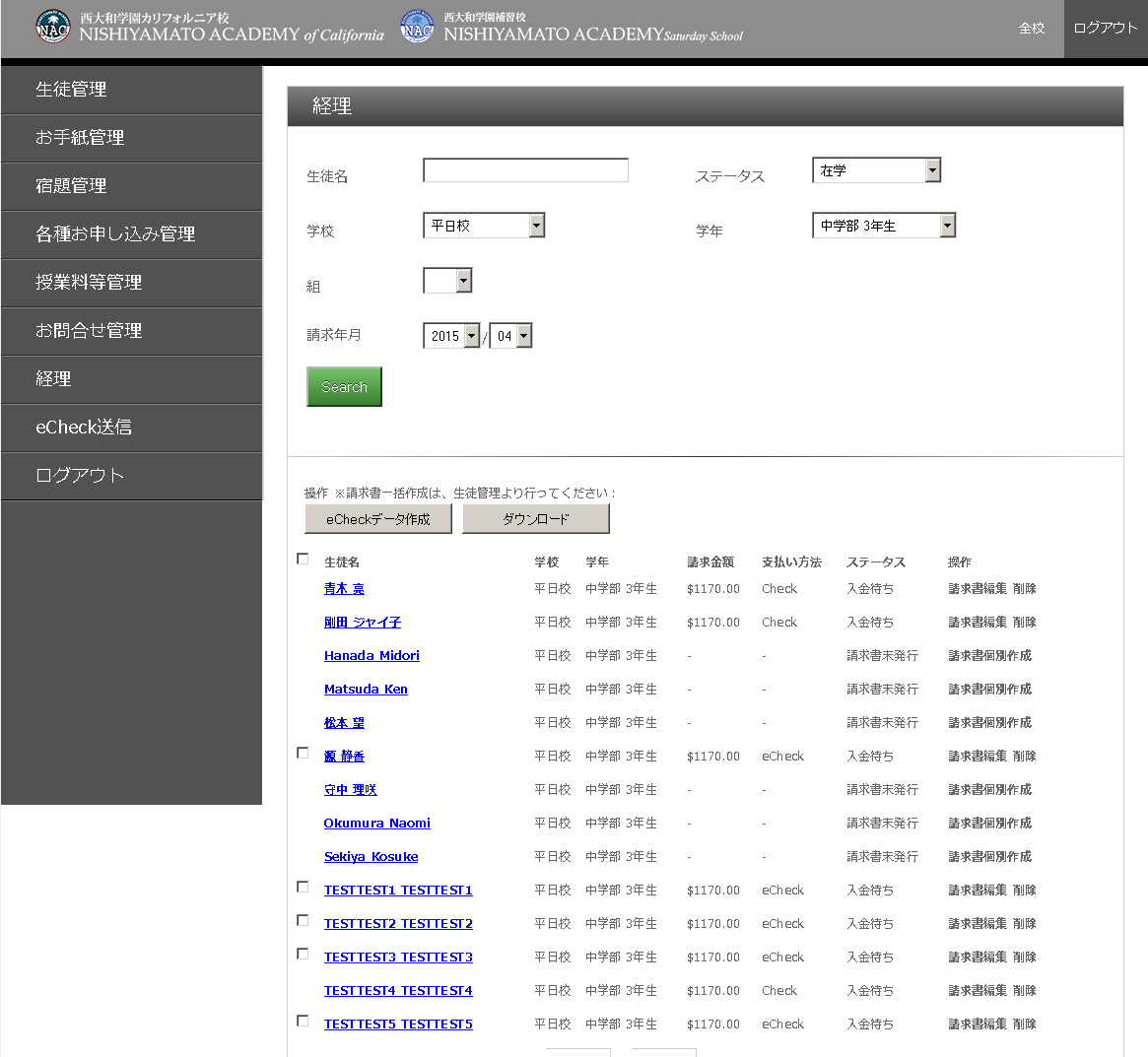 ステータス：入金済みとなった取引ごとの明細がCSV出力時のデータに反映されています。
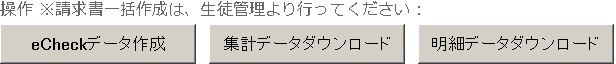 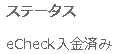 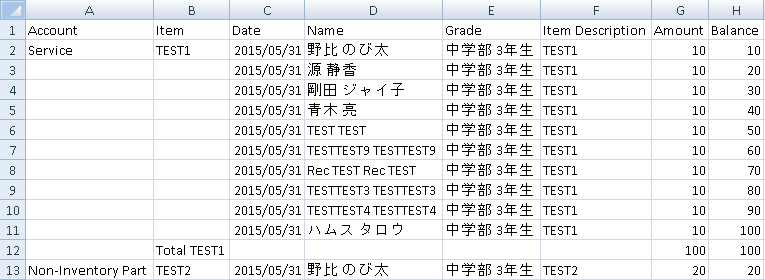 15